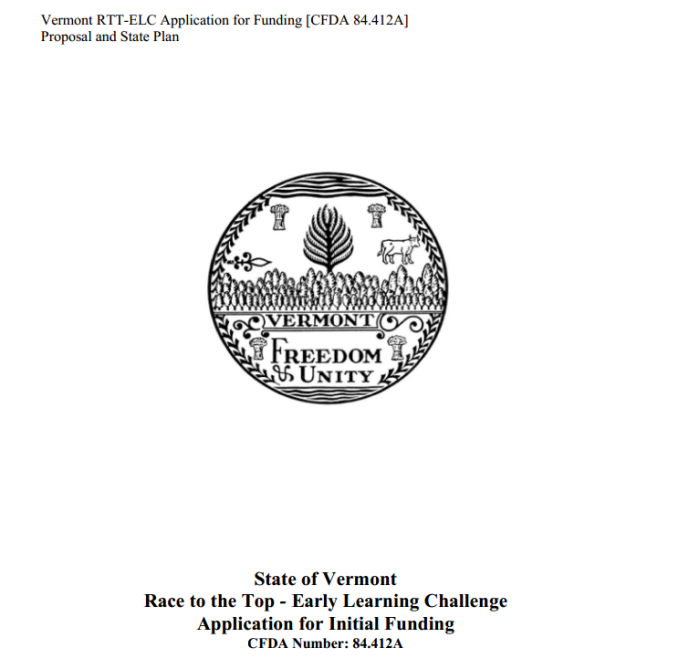 VT RTT ELC Plan
Governor’s Office
AHS: Dept. of Health
AHS: Dept. For Children and Families
Agency of Education
Building Bright Futures
April 22, 2014
1
2
April 22, 2014
Application Process
VT’s process for completing application

Interagency Collaboration
Connection to VT Early Childhood Framework
Broad stakeholder outreach
3
April 22, 2014
Vermont’s winning RTT- ELC grant proposal told an important story about our state: 

Vermont is a good place to be a child.
 
Vermont became a good place because of longstanding political and financial investment in children. 

But not all of Vermont’s children are thriving. 
	
High quality interventions in early childhood can mitigate the impacts of poverty and other limiting conditions for children.
4
April 22, 2014
Overview
$36.9 million over four years

Goals of grant:
School readiness for children with high needs

Improve quality and access for early learning  and development opportunities
Invest in a highly skilled workforce  through professional development
Empower communities to support young children and families
Strengthen our capacity to ensure  we are making a difference

Aligns with Vermont’s greater reform effort:

TO REALIZE THE PROMISE OF EVERY VERMONT CHILD
5
April 22, 2014
Connections to Other Initiatives
This grant has already provided an opportunity for alignment and collaboration

Integrated Family Services
Vermont Early Childhood Framework
Vermont Early Childhood Action Plan
Multi-Tiered Systems of Support
Building Bright Futures
6
April 22, 2014
Improve Quality and Access
VT STARS

Expanding Services to High Needs Children and Families
Strengthening Families Grant
Specialized Child Care Services 
Home-Visiting 

Developmental Screening

Comprehensive Monitoring
[Speaker Notes: Reeva, Breena, Manuela]
7
April 22, 2014
Investing in a Highly Skilled Workforce
Vermont Early Learning Standards
Workforce Study
Attainment of Credentials and Degrees
TEACH Scholarships
Apprenticeship
Higher Ed Workgroup
Increasing Knowledge and Skills of Workforce
Mentoring and Coaching (MATCH)
Child Assessments
Support for Healthy Development
Early MTSS
Health and Safety Consultation
[Speaker Notes: Manuela, Reeva, Manuela, Reeva (MATCH), Manuela, Kate/Breena]
8
April 22, 2014
Empowering Communities
Promise Communities
Early Childhood Leadership Institute
PreK – Grade 3 Approach
Building Bright Futures
[Speaker Notes: Reeva, Reeva, Manuela, Aly]
9
April 22, 2014
Ensure we are Making a Difference
A coordinated, integrated 21st Century early learning data system
Data Governance Structure
Early Childhood Data and Reporting System
Expansion of State Longitudinal Data System
Children’s Integrated Services Data System
[Speaker Notes: Aly, Manuela, Manuela, Reeva]
10
April 22, 2014
Timeline
AA1 Currently with JFO
Will post/interview/hire positions as soon as AA1 is approved
March 31st, Detailed scopes of work and budgets due to federal government
Presenting to BBF, Advisory Group, public and federal delegation
11
April 22, 2014
Questions?